Migrant Health Spot Screeners
School Nurse Corps Lending Library


Cathy Meuret, MAEd, BSN, RN
School Nurse Corps Nurse Administrator, NCESD
Disclosure Statement
I do not have any conflict of interest.

I will not be discussing any off-label product use. 

This class has no commercial support or sponsorship, nor is it co-sponsored.
Objective
Describe the School Nurse Corps Lending Library protocol for the migrant-funded SPOT screeners:

Priority Sites 
Available Vision Equipment
Reserving Equipment
Check Out and Check In  
District Coordination 
EHR Documentation  
MEP Documentation
Rationale for Screening
“Vision disability is the single most prevalent disabling condition among children. Blindness and vision impairment in children and older adults is often underrepresented or not represented at all as an indicator of optimal health and quality of life.”  


US Center for Disease Control and Prevention (CDC)
Vision and Learning
“An undiagnosed or untreated vision disorder clearly leaves a child behind in the classroom… the factors related to a student's vision are significantly better predictors of academic success than is race or socioeconomic status.” 


Association for Supervision and Curriculum Development (ASCD)
Vision and Migrant Youth
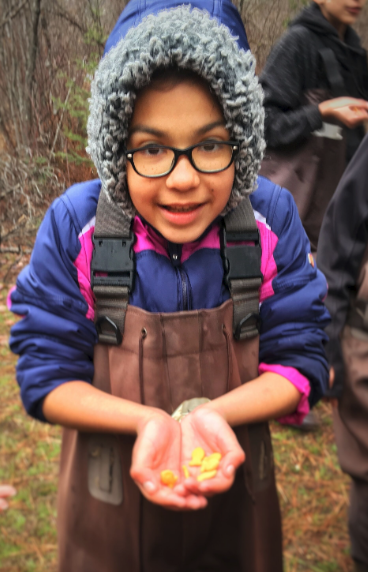 Undiagnosed eye disease and vision loss are more common among new immigrants and refugees from developing countries. 

Strabismus (ocular misalignment) and refractive errors are the most common causes of impaired development of vision (amblyopia).
Source: National Survey of Children’s Health. NSCH 2011/12. Data query from the Child and Adolescent Health Measurement Initiative, Data Resource Center for Child and Adolescent Health website. Retrieved February 17, 2015 from www.childhealthdata.org
MEP Districts
 Tonasket
Brewster
Pateros
Manson
Bridgeport
Lake Chelan
Cascade
Cashmere
Eastmont
Wenatchee
Orondo
Ephrata
Quincy
Moses Lake
Warden
Priority Users
Non-MEP Districts
 Oroville
Omak
Okanogan
Entiat
Waterville
Palisades
Soap Lake
Nespelem
Grand Coulee Dam
Migrant Youth Vision Screening Programs
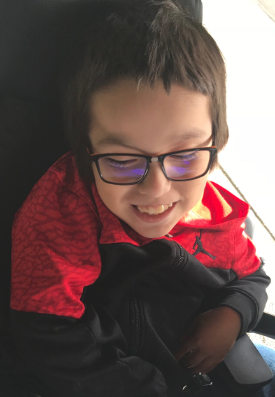 Program Priority Targets
NCW Migrant Youth Vision Screening Programs and Events

School districts that participate in the Washington State Migrant Education Program (MEP) 

School districts with migrant students that do not participate in MEP

All other school districts
  
Students outside WA State requirements – Grades 4, 6, 8, 9, 10, 11 and 12, including eligible out-of-school youth
Program Requirements
Adhere to NCESD Lending Library vision screener policy and procedures. 
Demonstrate competency in use of the Spot Screener.
Train other personnel before screening event. 
Restrict screener use to trained personnel.  
Maintain responsibility for equipment safety and appropriate use. 
Coordinate, collect, and report migrant student vision screening and referral data with the ESD MEP Coordinator/Out-of-School Youth Coordinator.
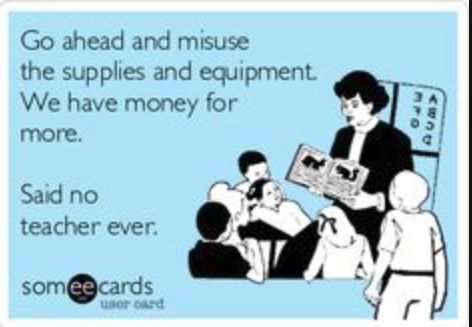 …………or school nurse or librarian or ………….
Equipment Kit
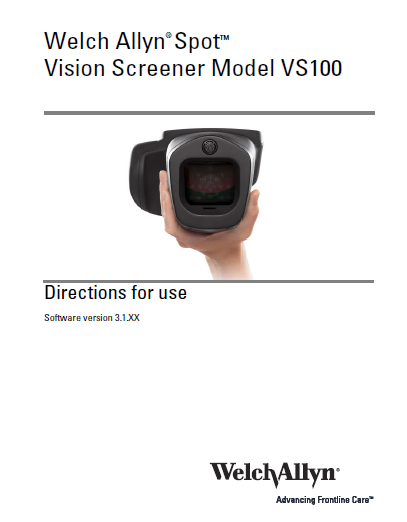 Welch Spot Vision Screener 

Thumbdrive 

Vision Screener Use Manual
 
Vision Screener Quick Guide

Program Specific
WA State Optotype-Based Screening Kit 
Printer
Reservation Process
Migrant Youth Vision Screening Events and MEP Districts have priority reservation time period – August and September – then reservations open to all users 
SNC Lending Library  “ Lend Items” has a kit description and reservation calendar
Contact: Raquel Ellis, NCESD
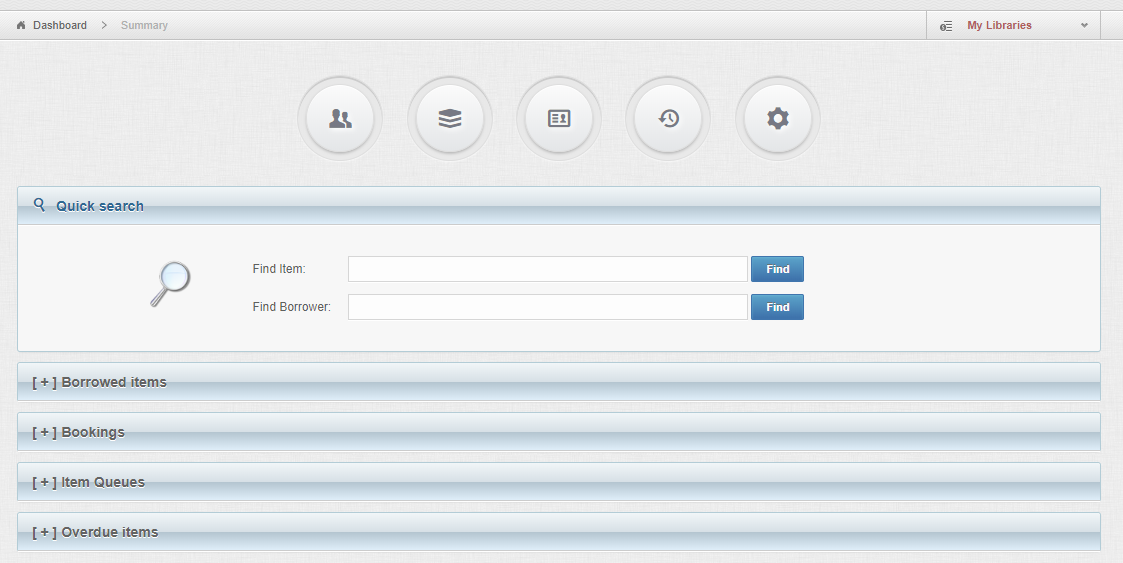 Check Out and Return
Equipment will be cleaned and checked by NCESD prior to distribution. 

1 unit per borrower during peak use months (September – December).*

2  week maximum.  

Pick up day: Tuesday.  Return day:  No later than Friday.*

Borrower must pick up and return unit to NCESD in Wenatchee.* 

Complete Use Form. (Borrower, Event/District Name, Event Date(s), total number screened, total number migrant youth screened, any equipment problems reported, all equipment and thumb drive returned)


* Unless other arrangements are made.
Event Coordination
Schedule screenings collaboratively with surrounding districts to maximize resources and equipment access. 
Train others on proper use of equipment and vision screening process. 
Ensure screening environment.
Download data from thumb drive on completion.
Skyward Documentation
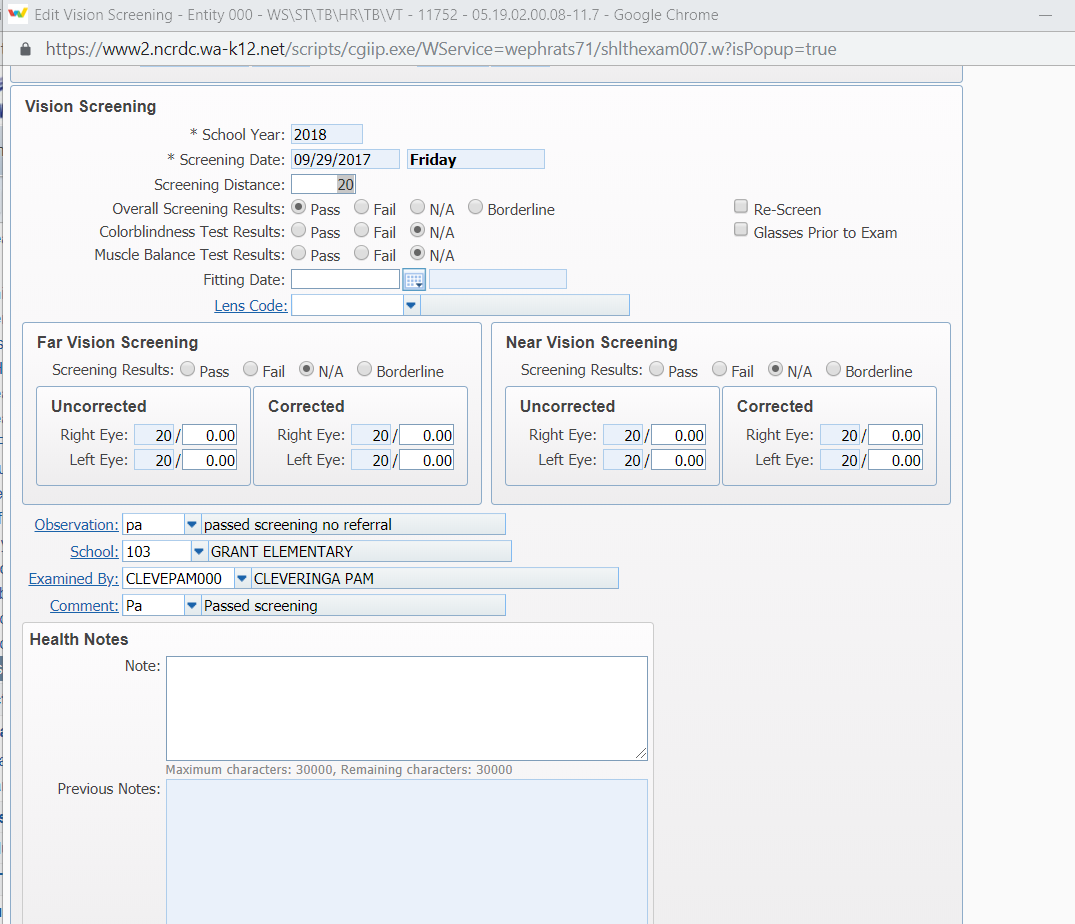 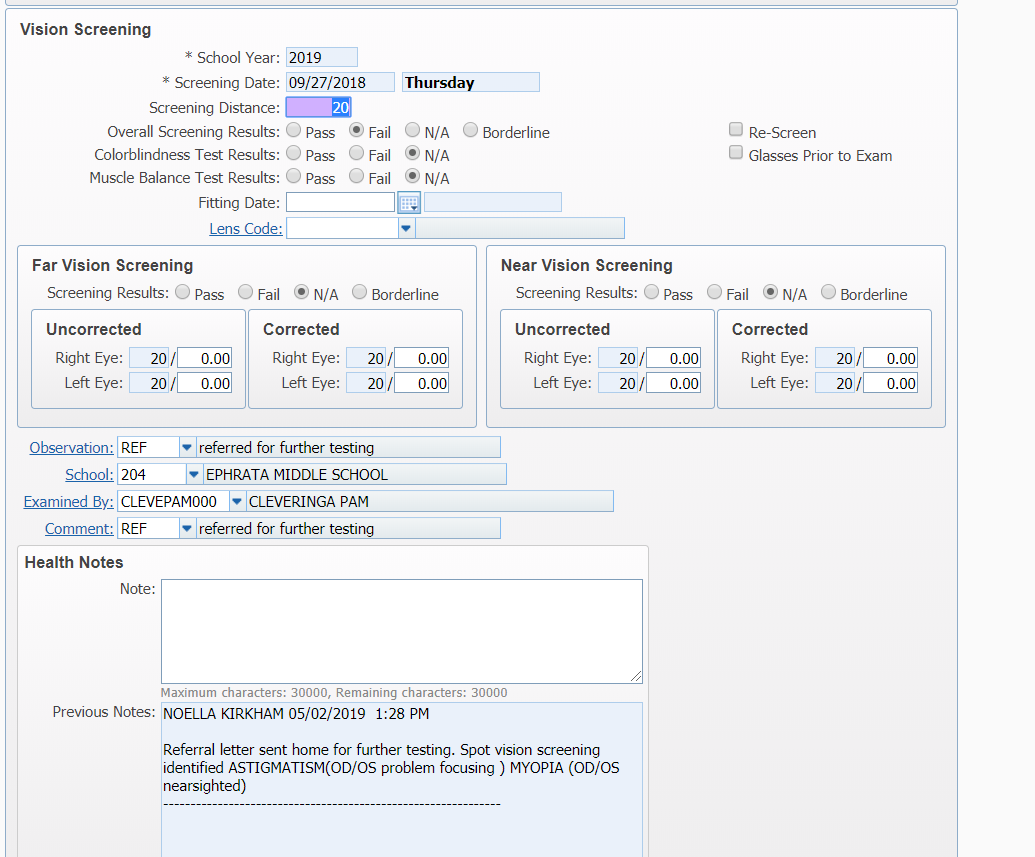 MEP Documentation
All migrant student vision results and referrals must be documented in the Migrant Education Program (MEP) system. 

Provide screening and referral information to the district’s MEP coordinator or NCESD Migrant Education Health Coordinator.
Resources
Medical Device Depot: Spot Vision Screener Demo (9:26) https://www.youtube.com/watch?v=v19n1r88LQA

How to Create and Import a Patient List (5:56) 
	https://www.youtube.com/watch?v=y6P9iPTVZac

Connecting Spot Screener to a Wireless Direct Printer (13:23) https://www.youtube.com/watch?v=BuCPPRgNZ0I&t=11s 

Prevent Blindness
 	http://visionsystems.preventblindness.org/

American Association for Pediatric Ophthalmology and Strabismus 
	https://aapos.org/education/allied-health
Resources
Children’s Vision and Eye Health: A Snapshot of Current National Issues. National Center for Children’s Vision and Eye Health Prevent Blindness. (2011) 

Principles for Practice: Vision Screening and Follow-Up. Bobo, Nichole. National Association of School Nurses (NASN). Provides practice tools for school nurses. Discusses vision screening and the referral process in the school setting in alignment with NASN's Framework for 21st Century School Nursing PracticeTM.  (2016)

To See or Not to See: Screening the Vision of Children in School. Proctor, Susan E. National Association of School Nurses (NASN). (2005) 

WAC 246-760-001 and 010 – Purpose and application of screening standards and terminology. 

WAC 246-760-070, 071, 080 and 100 – Visual Acuity Standards
Contacts
Raquel Ellis, Administrative Assistant 
North Central ESD
raquele@ncesd.org 
509-665-2636
Ric Escobedo, Migrant Education Program Coordinator
North Central ESD
rice@ncesd.org 
509-888-7040
Cathy Meuret, School Nurse Corps Nurse Administrator
North Central ESD
cathyme@ncesd.org 
509-668-2934